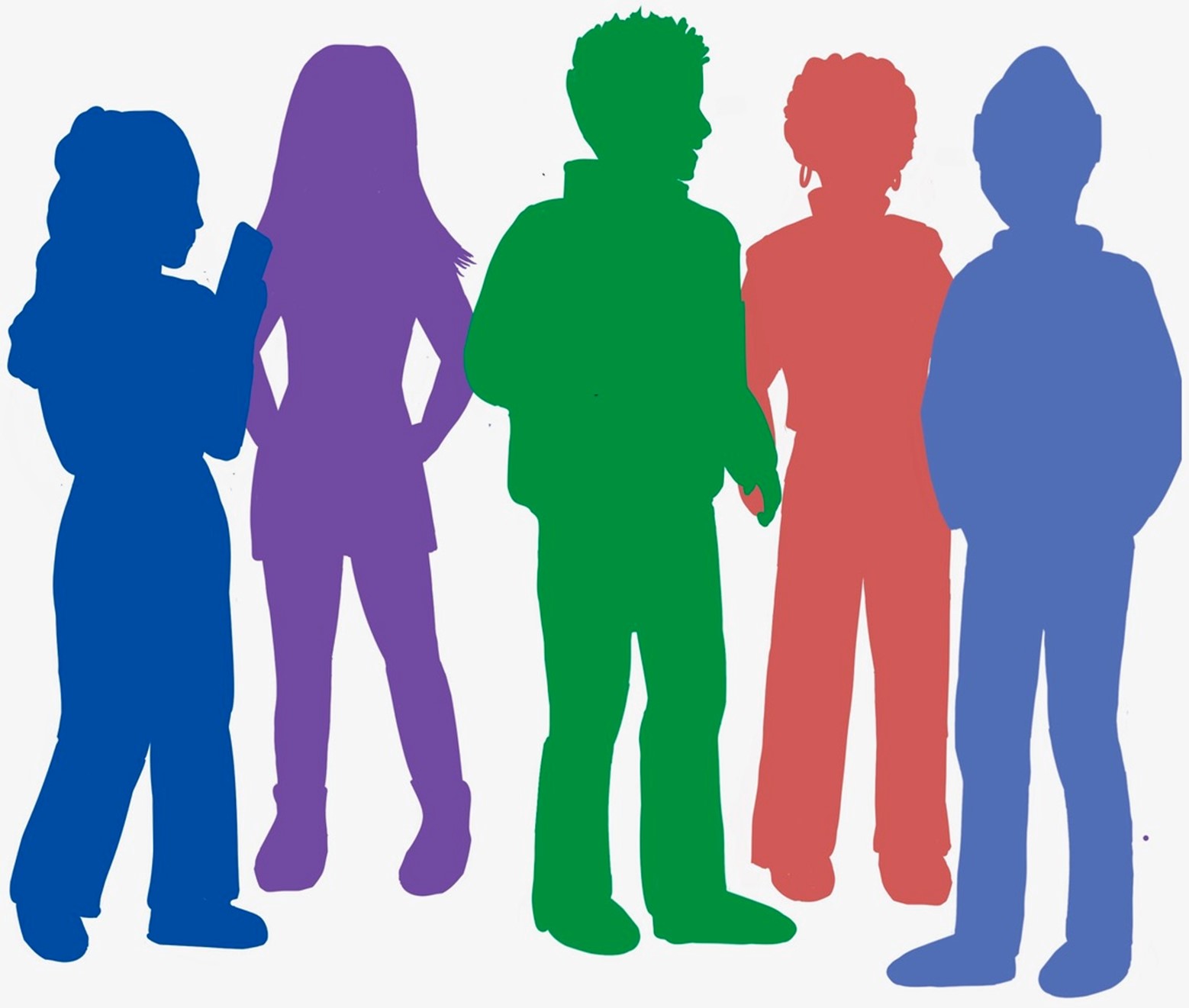 Ungdomsundersökning 2023ANDTS-vanorna bland unga på Åland
Högstadieelever på Åland åk 7-9
September 2023
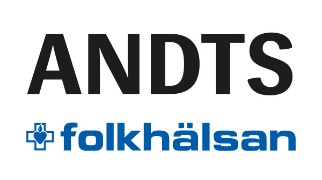 Bakgrund
Årlig ungdomsundersökning på Åland för åk 7-9 i högstadiet och åk 1-2 i gymnasiet
ÅSUB sammanställer och analyserar svaren 2023

Ett verktyg för skola, föräldrar, Fältare, politiker och andra intresserade
En lokal och aktuell bild av läget
Stort stöd i Ålands landskapsregerings alkoholpolitiskt program 2022-2024

ANDTS = Alkohol, Narkotika, Doping, Tobak, Spelande
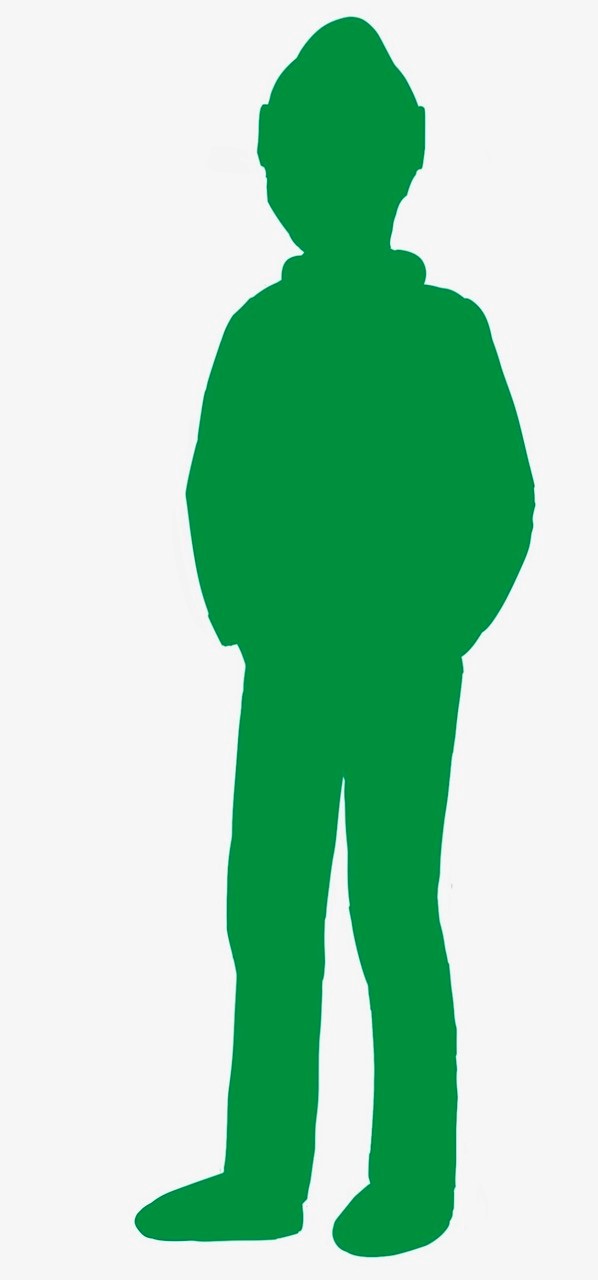 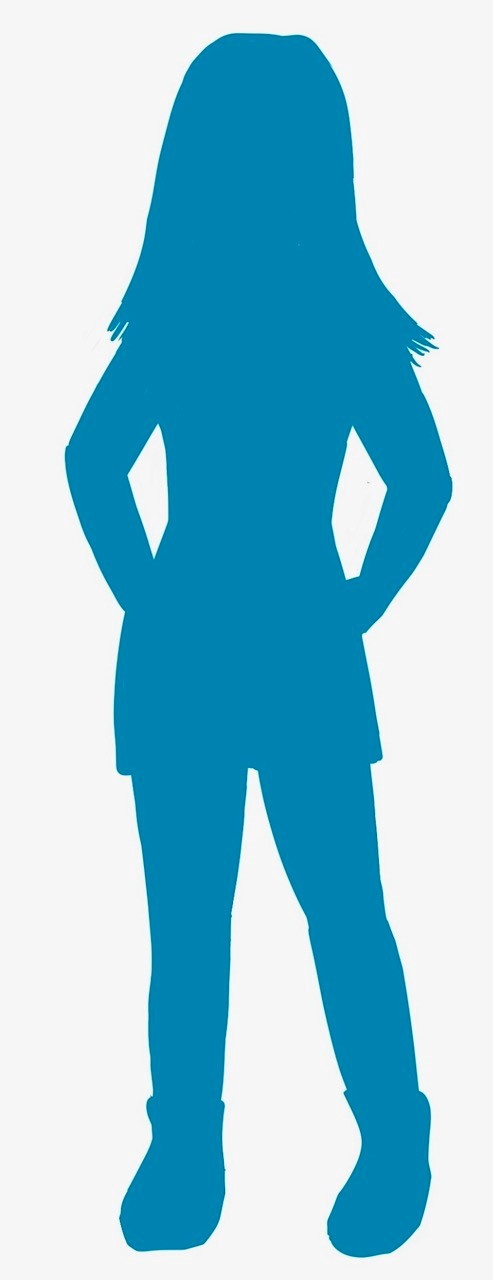 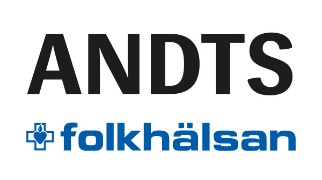 Antal deltagare på högstadiet
Åk 7: 249 elever*				* Endast de elever med som fyllt 13 år
Åk 8: 285 elever
Åk 9: 302 elever

419 flickor
417 pojkar

Totalt 836 svarande i samtliga högstadieskolor på Åland
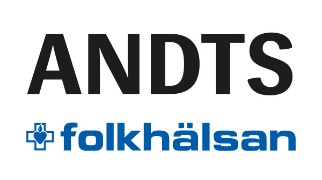 [Speaker Notes: Endast de som fyllt 13 år var med p.g.a. GDPR.]
Hur mår du rent allmänt?Årskurs 7-9
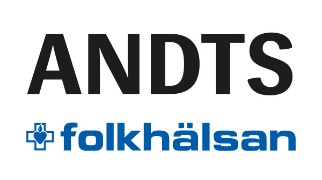 [Speaker Notes: Totalt 6 % uppger att de mår dåligt. Senaste två åren har ca 7-8 % upplevt att de mår dåligt.]
Hur mår du rent allmänt?Årskurs 7-9
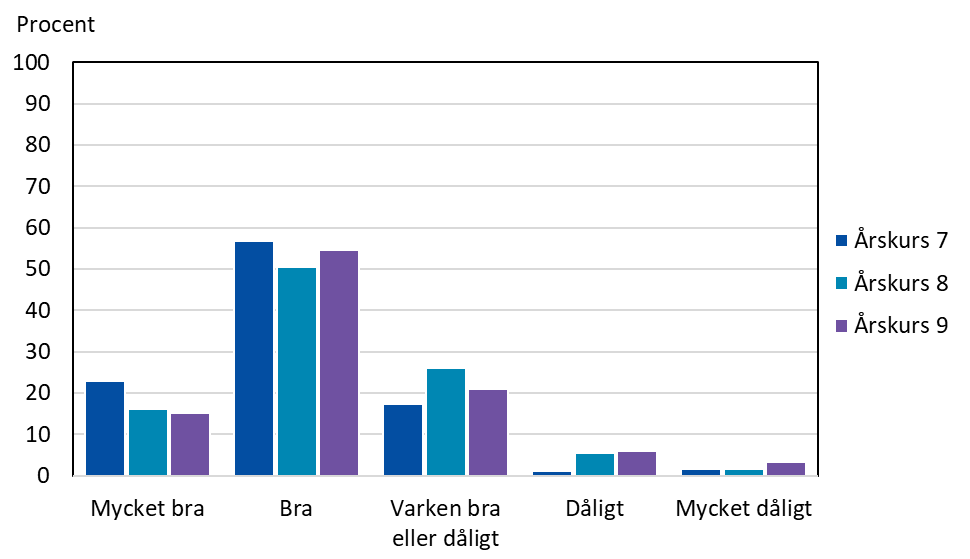 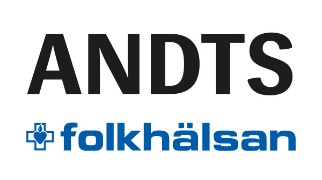 Deltar du i någon organiserad fritidsaktivitet? Årskurs 7-9
Totalt 38 % av eleverna deltar inte i någon organiserad fritidsaktivitet
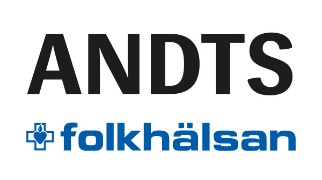 [Speaker Notes: Andel som inte deltog i fritidsaktivitet 2022: 38%. 2021 36 %
60 % av flickorna och 63 % av pojkarna deltar i någon organiserad fritidsaktivitet]
På en vanlig dag, ungefär hur länge brukar du på din fritid...Årskurs 7-9
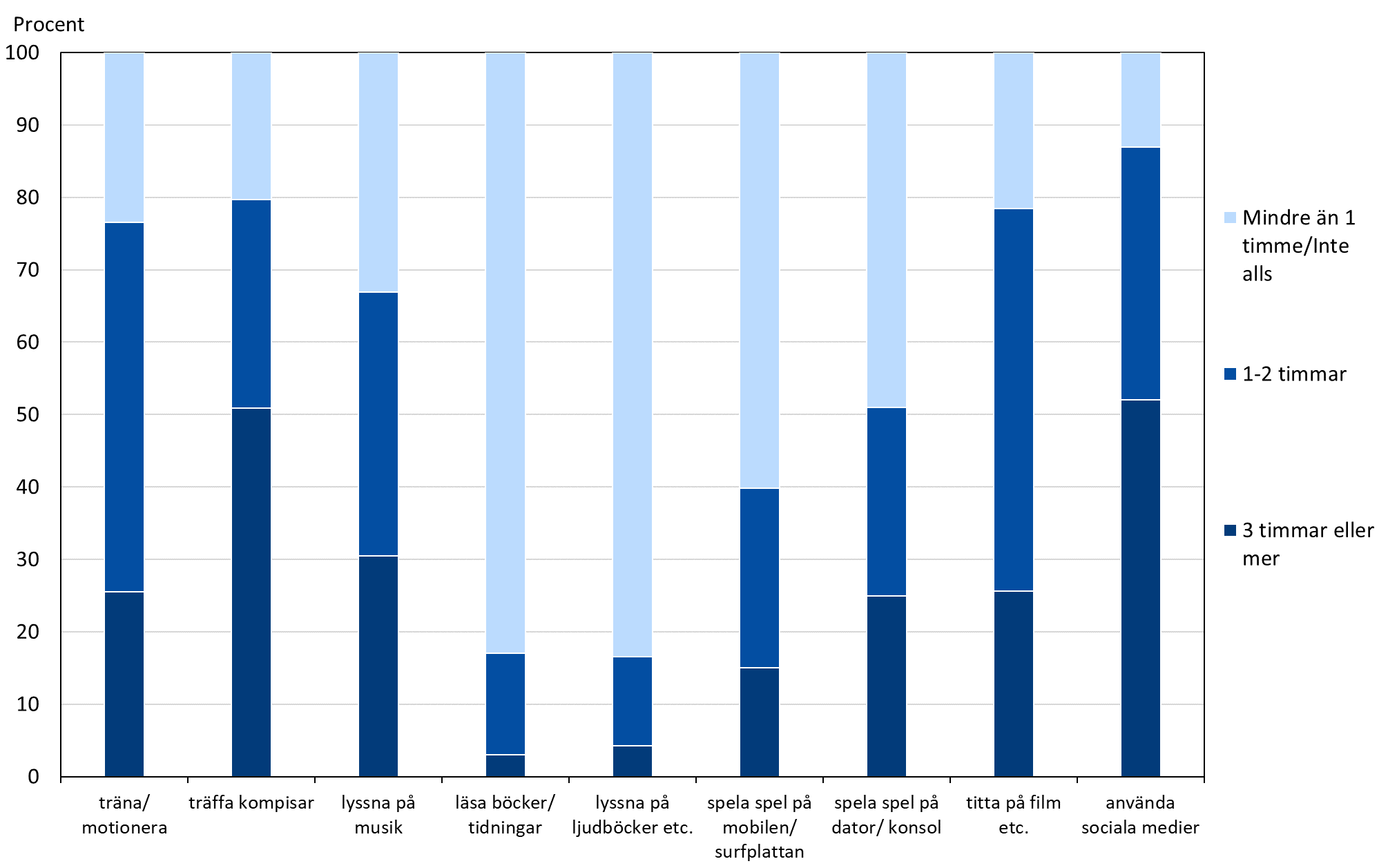 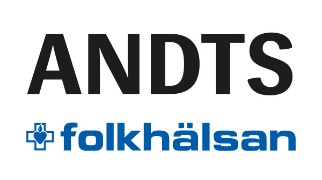 [Speaker Notes: Resultaten kommer att kompletteras med andra fritidsaktiviteter.]
Om du tänker på en vanlig dag, ungefär hur mycket brukar du sammanlagt använda mobilen på din fritid?Årskurs 7-9
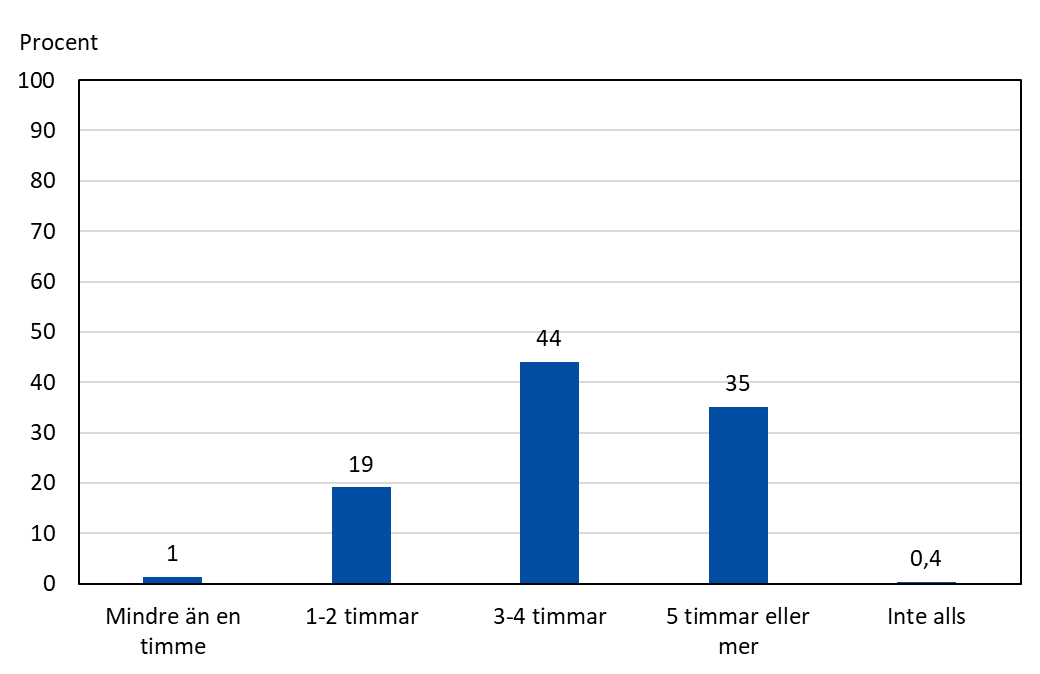 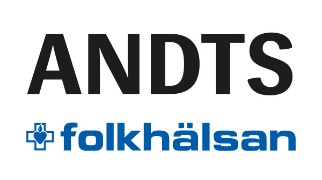 [Speaker Notes: Resultaten kommer att kompletteras med andra fritidsaktiviteter.]
Hur trivs du i skolan?Årskurs 7-9
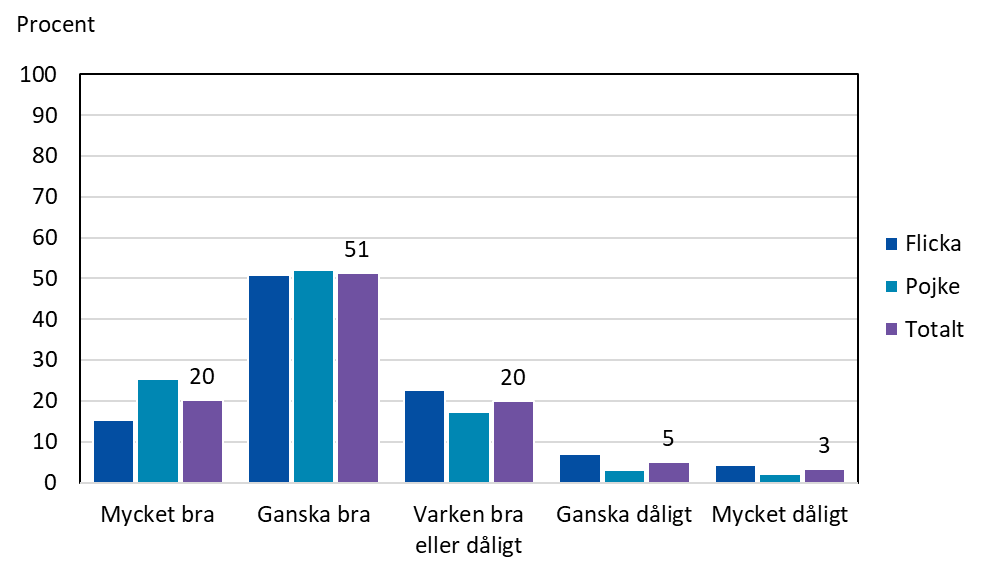 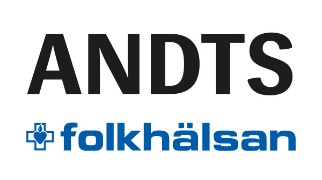 [Speaker Notes: 2022: 
Mycket bra 25 %
Ganska bra 51 %
Varken bra eller dåligt 18 %
Ganska dåligt 4 %
Mycket dåligt 2 %]
Hur trivs du i skolan?Årskurs 7-9
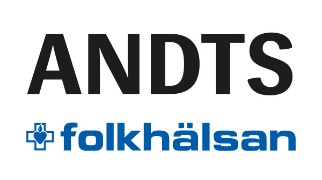 Händer det att du skolkar? Årskurs 7-9
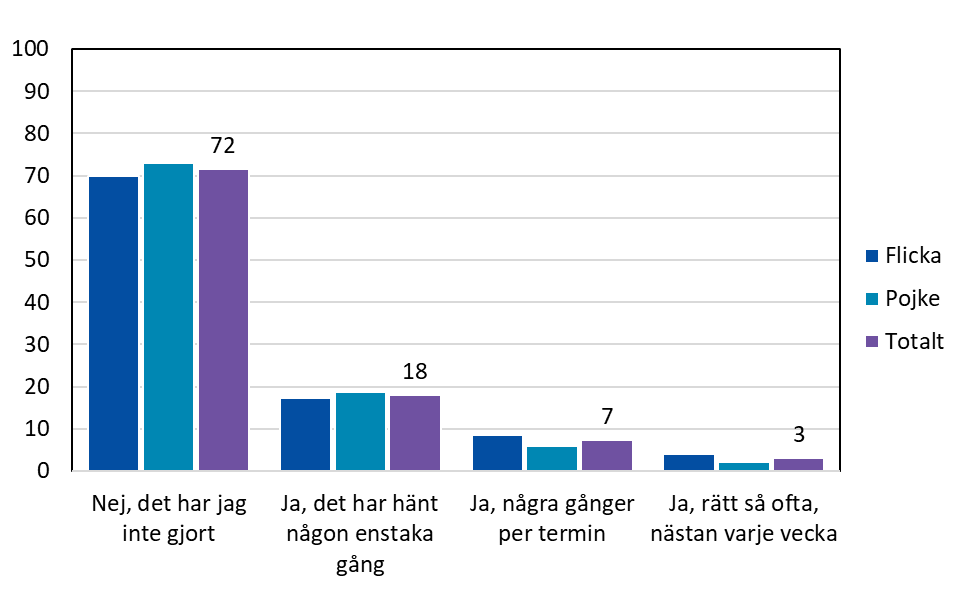 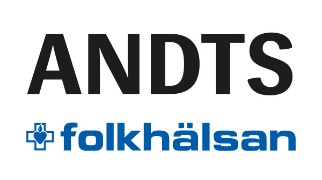 [Speaker Notes: 2022:
Nej: 79 %
Ja, enstaka: 16 %
Ja några gånger per termin: 4 %
Ja, rätt så ofta: 1 %]
Ligger hemma och sover, ha skolkat eller låtsas vara sjuk för att jag behöver vilodagar ibland, typ när det är mycket prov å sånt så kan de bli för mkt ibland. - Flicka åk 9
Varför har du skolkat?
Är hemma och vilar, jag har skolkat för att jag inte känner mig trygg i skolan. 
- Flicka åk 9
Om jag brutit ihop och de inte känns som att jag klarar dagen brukar jag försvinna från lektionen! 
- Pojke åk 8
Någon gång när det har varit mycket lång tid mellan lov, när jag vet att jag inte har något viktigt den dagen och jag är otroligt utmattad, känns det ibland som om jag behöver en dag hemma. - Flicka åk 9
Sover, spelar och är med kompisar. Jag skolkade någon gång för att det var en person som var dum mot mig. 
- Pojke åk 7
Fejka sjuk och kolla film 
- Pojke åk 8
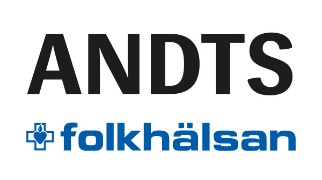 [Speaker Notes: Vanligaste orsakerna:
- Skola eller stress över skolarbete som orsak (ca 70 svar)
Varit trött/sovit (ca 40 svar)
Varit med kompisar/spelat etc. (ca 40 svar)
Valt att vara hemma (ca 30 svar)]
Vet dina föräldrar var du är på kvällarna?Årskurs 7-9
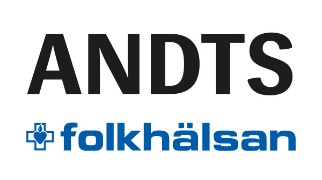 [Speaker Notes: 2022:
58 %
34 %
6 %
2 %]
Vet dina föräldrar vem du umgås med?Årskurs 7-9
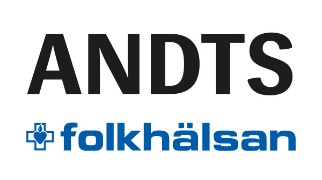 [Speaker Notes: 2022:
52%
39%
7%
1%]
Vet dina föräldrar vem du umgås med?Årskurs 7-9
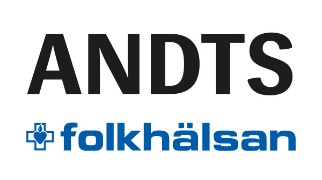 Vem kan du prata med om det som är viktigt för dig? Årskurs 7-9
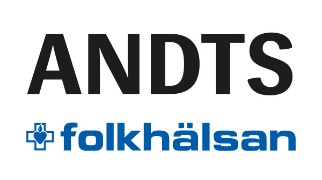 [Speaker Notes: Svarsalternativen var:
Jag kan prata med mamma/pappa/min vårdnadshavare 
Jag kan prata med syskon 
Jag kan prata med min kompis/kompisar 
Jag kan prata med en vuxen som är viktig för mig 
Jag kan prata med en vuxen på skolan 
NY SEDAN 2022: Jag kan prata med andra på internet 
Jag har ingen jag kan prata med]
Vem kan du prata med om det som är viktigt för dig? Årskurs 7-9
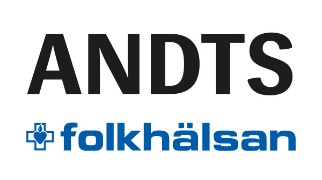 [Speaker Notes: Svarsalternativet ”Andra på internet” lades till 2022]
Tobaksbruk Årskurs 7-9
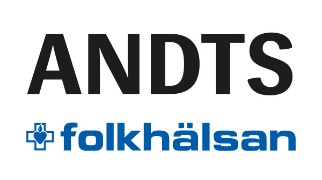 [Speaker Notes: Svarsalternativen är från och med 2023 desamma för alla tre (röker du, snusar du, har du använt e-cig/vape?)
Nej
Nej, men jag har provat
Ja, ibland
Ja, varje dag 
Fet stil = Har rökt/snusat/använt ecig/vape]
Tobaksbruk Årskurs 7-9
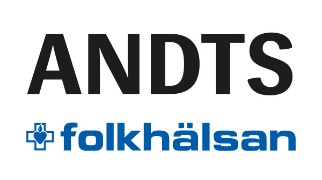 [Speaker Notes: Svarsalternativen är från och med 2023 desamma för alla tre (röker du, snusar du, har du använt e-cig/vape?)
Nej
Nej, men jag har provat
Ja, ibland
Ja, varje dag 
Fet stil = Har rökt/snusat/använt ecig/vape

Tidigare var svarsalternativen för e-cigg:
Nej 
Ja, en gång 
Ja, flera gånger]
Hur får du tag på cigaretter? Snus?
De vanligaste sätten att få tag på cigaretter och/eller snus är följande:
Får/ber av kompisar 
Köper av andra 
Får av annan person (18 år eller äldre)

Övriga mindre vanliga sätt:
Köper själv 
Från mina föräldrar/vårdnadshavare (med lov) 
Från mina föräldrar/vårdnadshavare (utan lov) 
Köper via sociala medier
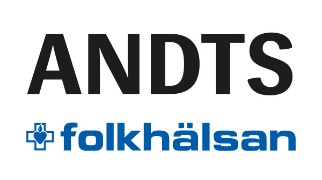 [Speaker Notes: ”Köper via sociala medier” är nytt alternativ för 2023]
Har du druckit alkoholhaltiga drycker? Årskurs 7-9
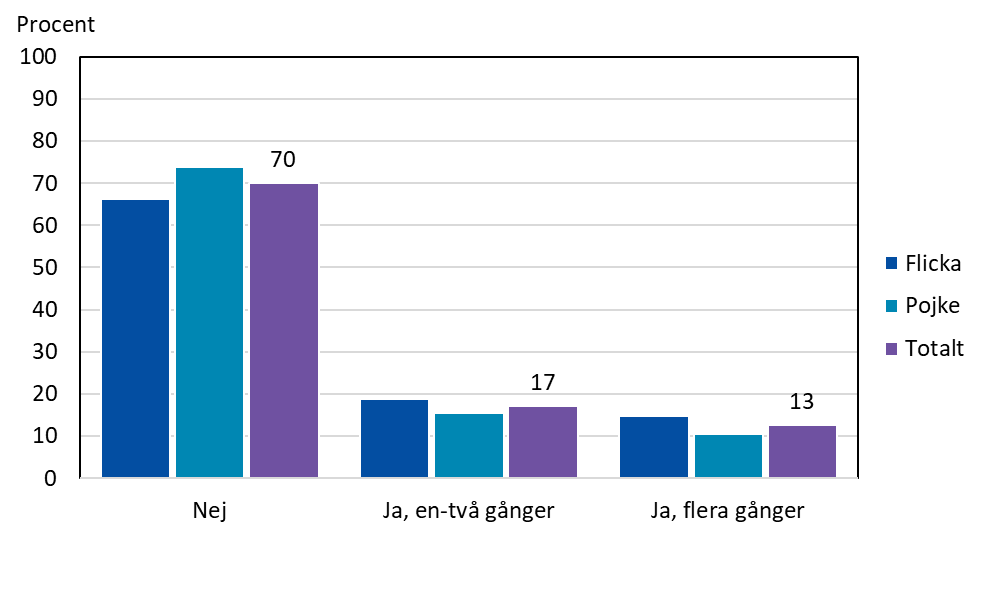 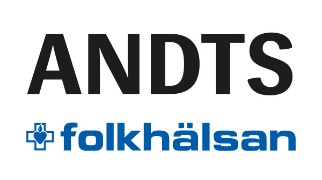 [Speaker Notes: Resultat 2022:
73%
18%
19%]
Har du druckit alkoholhaltiga drycker? Årskurs 7-9
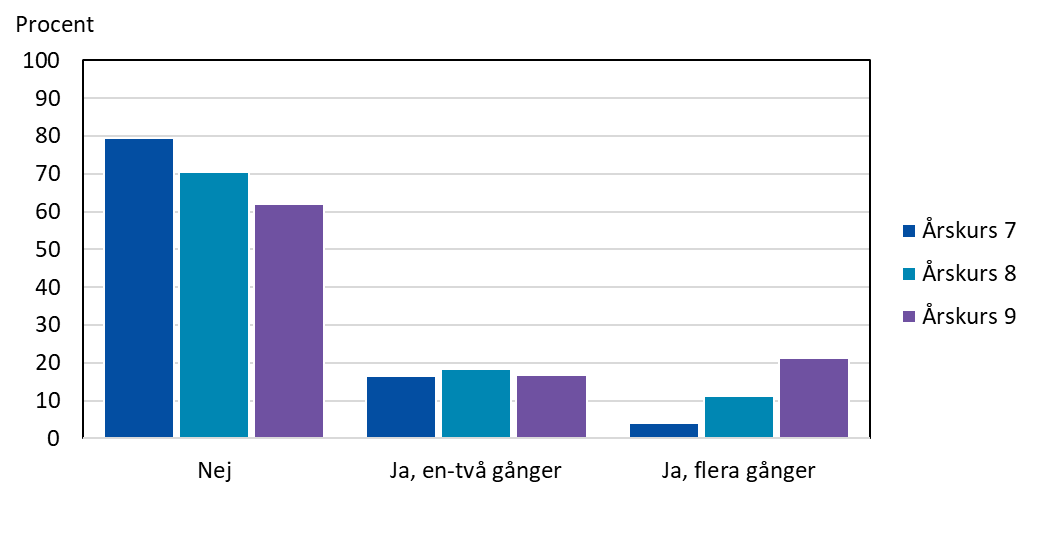 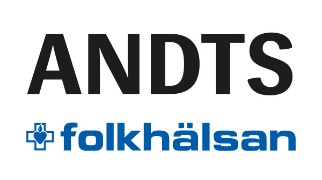 AlkoholkonsumtionÅrskurs 7-9
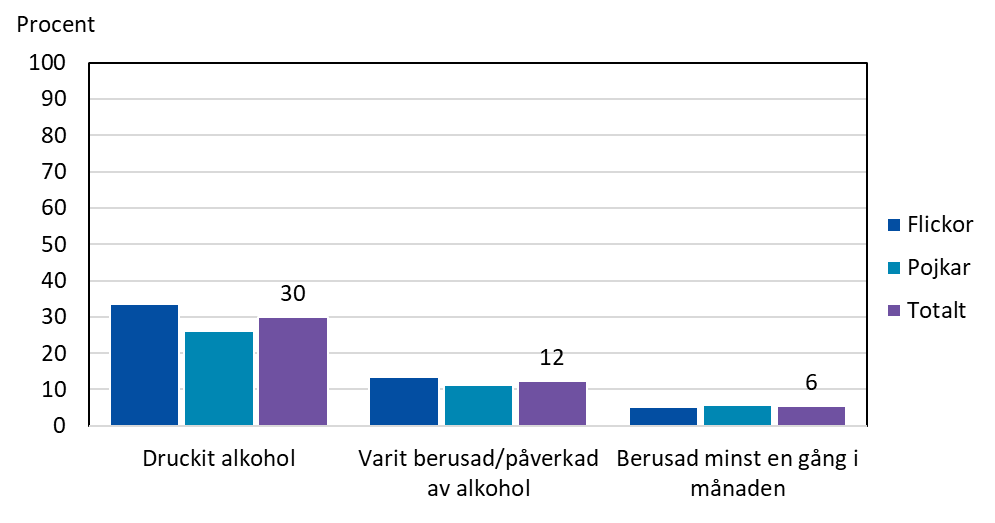 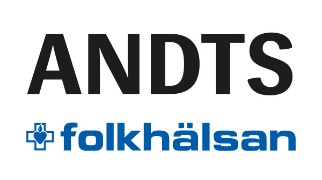 [Speaker Notes: Avser alla svarande. Diagrammet visar de som uppgett svarsalternativen i fet stil nedan

DRUCKIT ALKOHOL
Fråga: Har du druckit alkoholhaltiga drycker?
Nej 
Ja, en-två gånger 
Ja, flera gånger 

VARIT BERUSAD/PÅVERKAD
Fråga: Har du blivit berusad/påverkad av alkohol? 
Nej
Ja

INTENSIVKONSUMERAT/BERUSAD MINST EN GÅNG I MÅNADEN
Fråga: Hur ofta dricker du för att bli berusad/påverkad av alkohol?
Någon gång i veckan eller oftare
Ungefär varannan vecka
En gång i månaden
Mer sällan 
Aldrig]
AlkoholkonsumtionÅrskurs 7-9
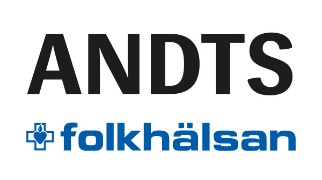 [Speaker Notes: Avser alla svarande. Diagrammet visar de som uppgett svarsalternativen i fet stil nedan

DRUCKIT ALKOHOL
Fråga: Har du druckit alkoholhaltiga drycker?
Nej 
Ja, en-två gånger 
Ja, flera gånger 

VARIT BERUSAD/PÅVERKAD
Fråga: Har du blivit berusad/påverkad av alkohol? 
Nej
Ja

INTENSIVKONSUMERAT/BERUSAD MINST EN GÅNG I MÅNADEN
Fråga: Hur ofta dricker du för att bli berusad/påverkad av alkohol?
Någon gång i veckan eller oftare
Ungefär varannan vecka
En gång i månaden
Mer sällan 
Aldrig]
AlkoholkonsumtionÅrskurs 7-9
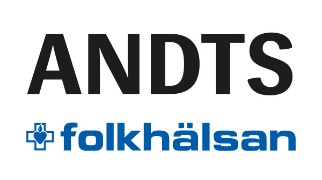 [Speaker Notes: Svarsalternativen för VARIT BERUSAD/PÅVERKAD ändrades 2023:
Fråga: Har du blivit berusad/påverkad av alkohol? 
Nej
Ja

Tidigare svarsalternativ:
Nej
Ja, lite
Ja]
Hur får du tag på alkohol?Årskurs 7-9
Procenten avser endast de elever som uppgett att de druckit alkohol.
De svarande kunde välja flera svarsalternativ.
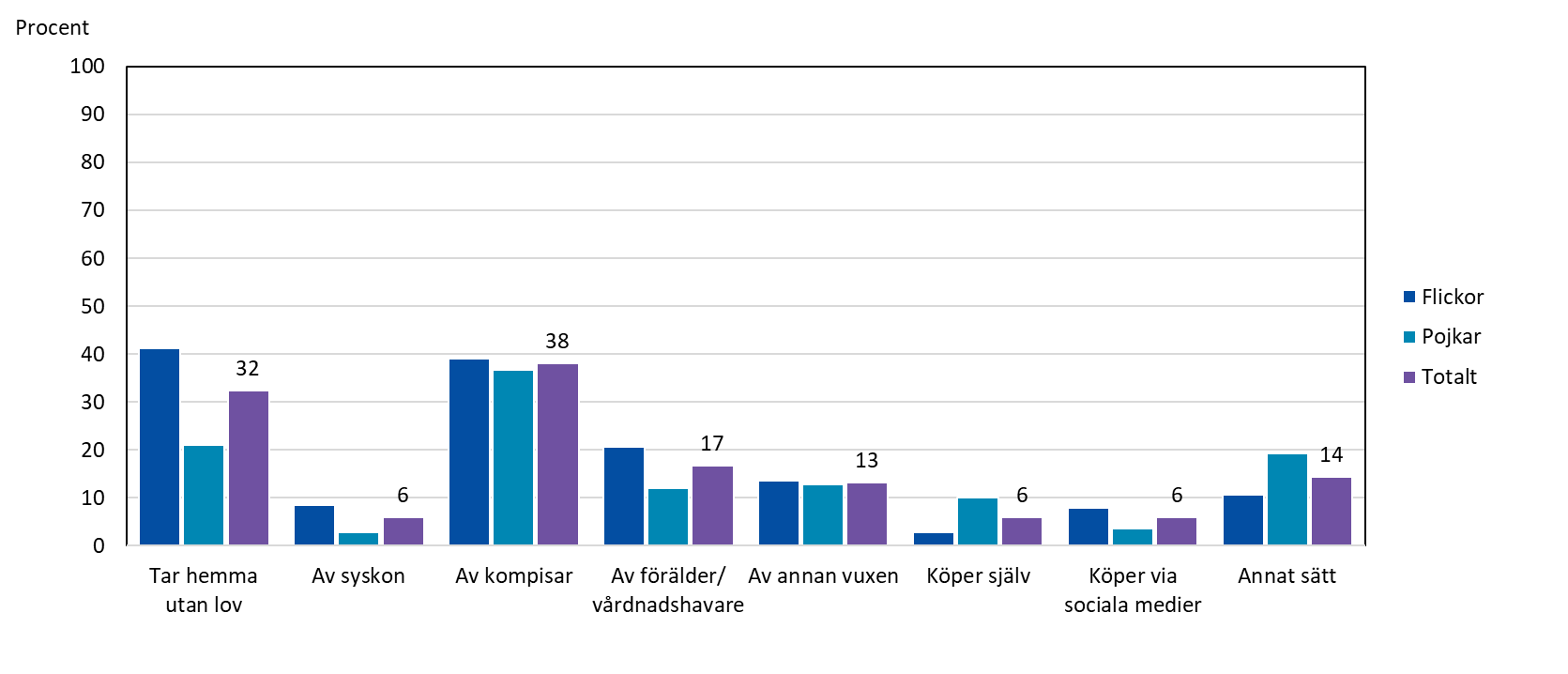 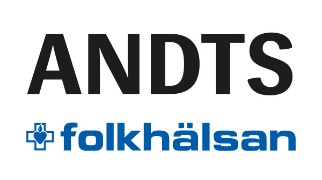 [Speaker Notes: ”Köper via sociala medier” nytt för 2023
Annat sätt omfattar främst att fått provsmaka av släktingar eller vänner]
Hur får du tag på alkohol?Årskurs 7-9
Procenten avser endast de elever som uppgett att de druckit alkohol.
De svarande kunde välja flera svarsalternativ.
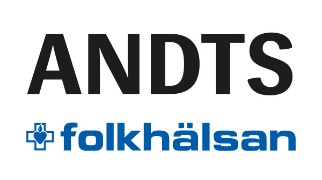 Har du blandat alkohol och läkemedel för att bli berusad?Årskurs 7-9
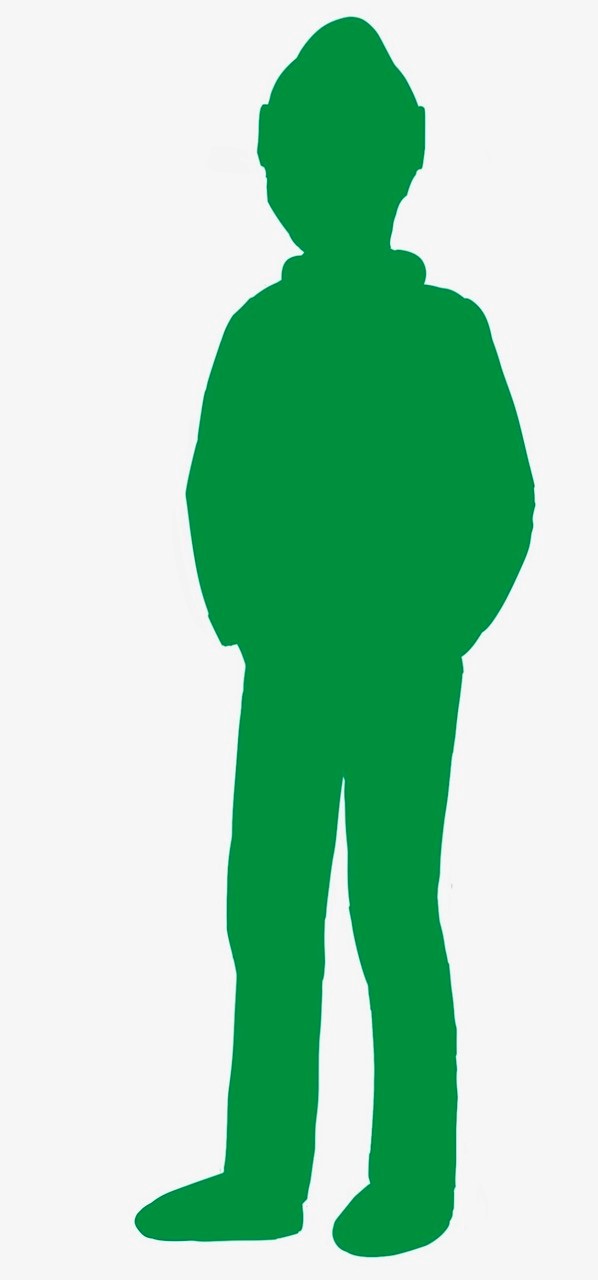 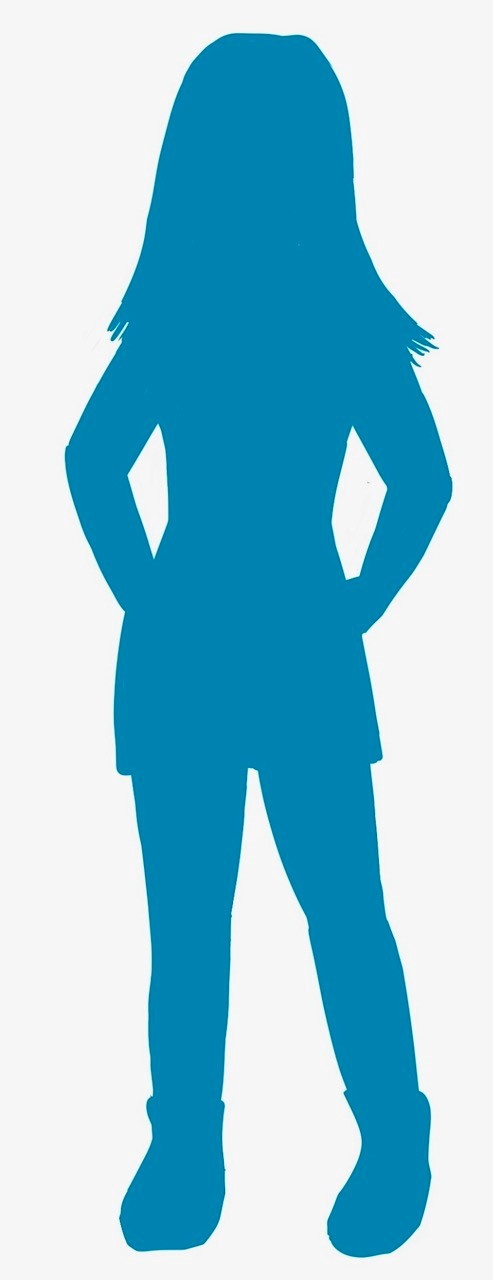 20 % av de flickor som varit berusade
28 % av de pojkar som varit berusade
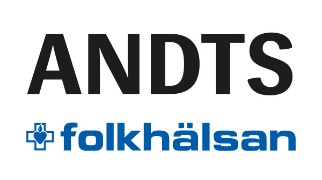 [Speaker Notes: Bland samtliga svarande har 3 % blandat alkohol och läkemedel (23 svarande)

Resultat 2022:
16 % av de flickor som varit berusade
17 % av de pojkar som varit berusade]
Har du använt någon receptbelagd medicin, som inte är utskriven till dig?Årskurs 7-9
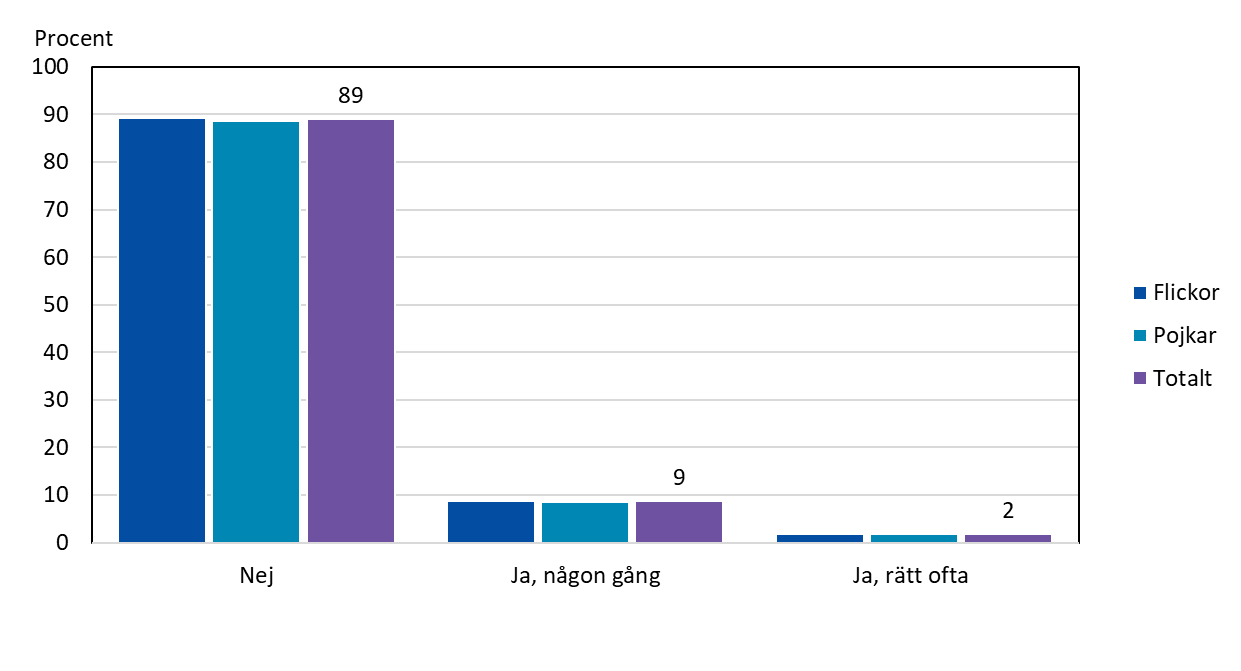 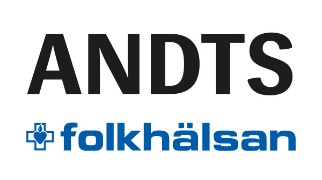 Alkohol i trafikenÅrskurs 7-9
Har du kört moped/mopedbil/traktor eller bil berusad? 
7 % av de flickor som varit berusade
26 % av de pojkar som varit berusade
16 % av samtliga som varit berusade

Har du någon gång åkt moped/mopedbil/traktor eller bil med berusad förare?
8 % av samtliga flickor
11 % av samtliga pojkar
9 % samtliga totalt
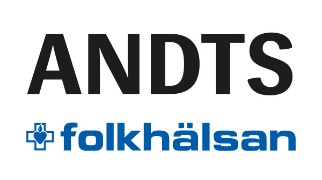 [Speaker Notes: Observera att totalt 16 elever har kört moped etc. berusade. Andelen beräknats av samtliga elever som varit berusade (103 elever).

Andel som åkt med berusad 2022:
Flickor: 7 %
Pojkar: 6 %
Totalt: 6 %

Orsaker till åka med en berusad förare eller att köra berusad (2022): behöver komma hem, har inte vetat att personen som åkt med varit berusad, föraren varit en närstående.]
Oroar du dig för någon närståendes alkoholvanor?Årskurs 7-9
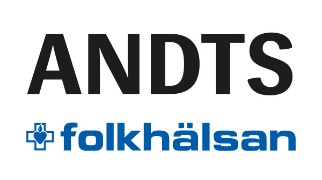 [Speaker Notes: 2022:
82%
14%
4%]
Tillåter dina föräldrar att du dricker - om du skulle dricka alkohol?Årskurs 7-9
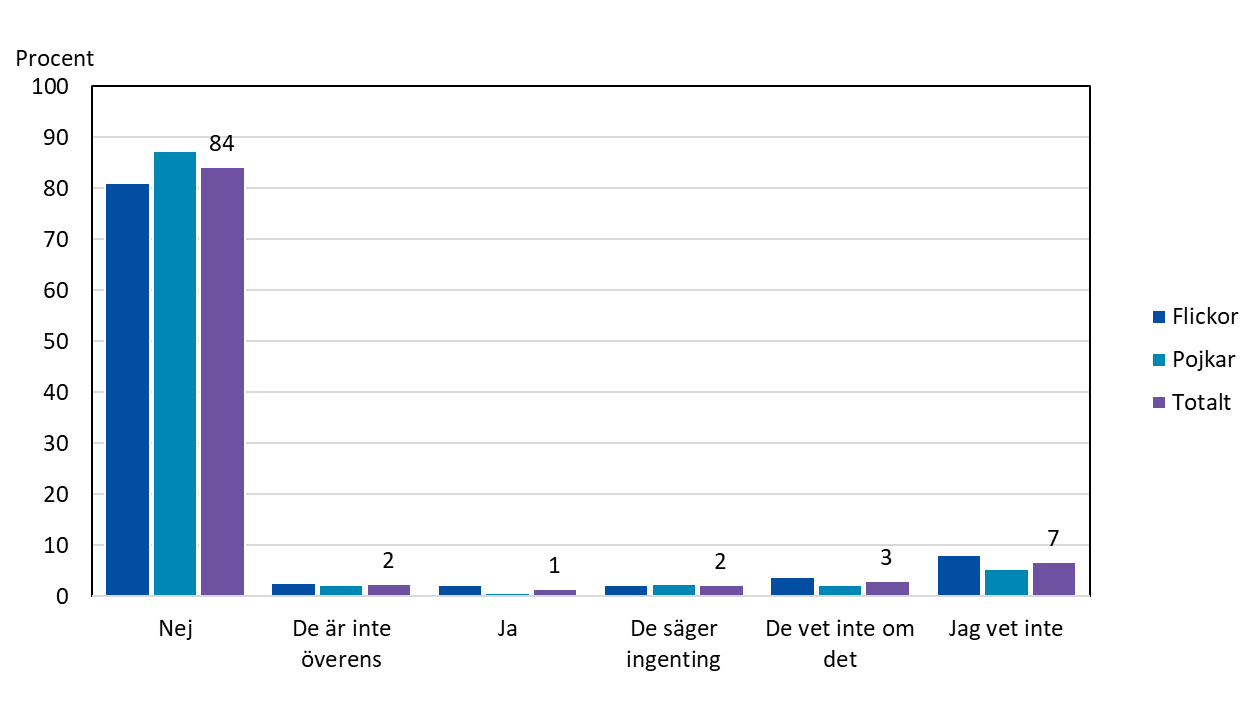 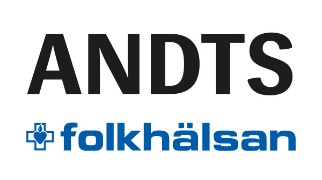 Tillåter dina föräldrar att du dricker - om du skulle dricka alkohol?Årskurs 7-9
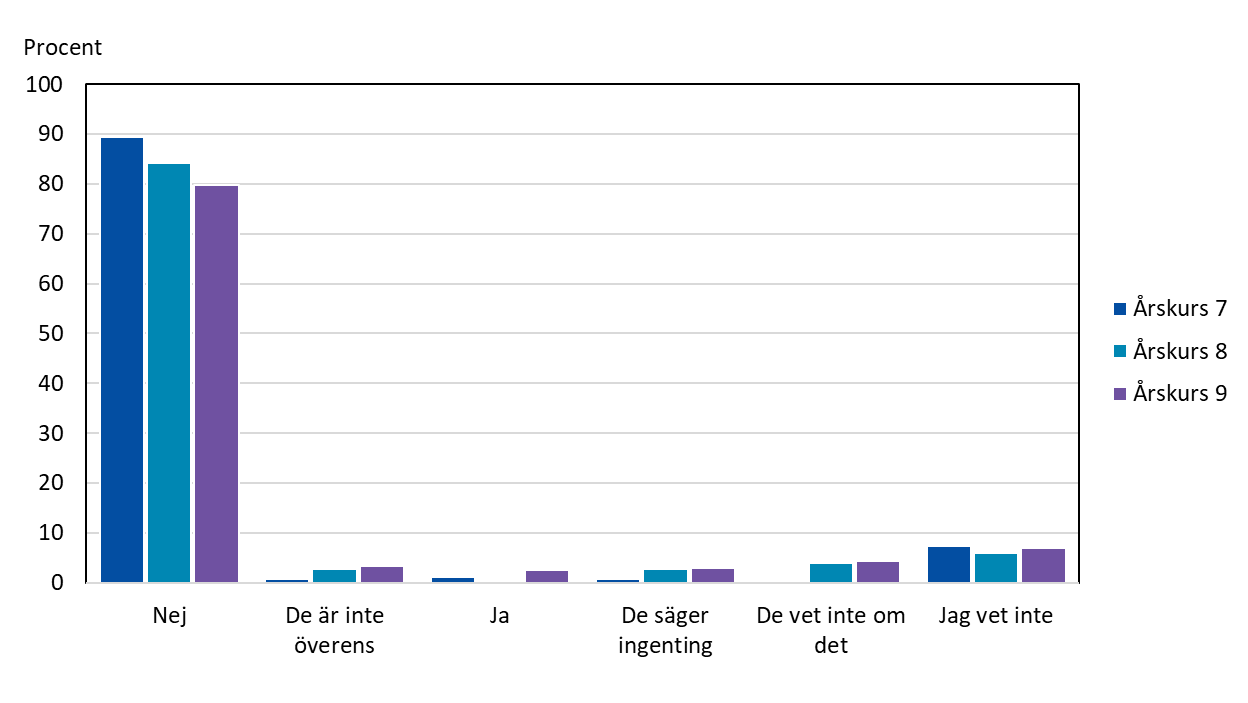 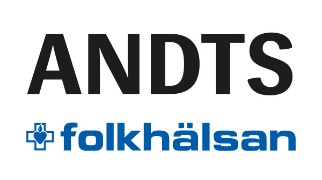 Restriktivitet hos föräldrarÅrskurs 7-9
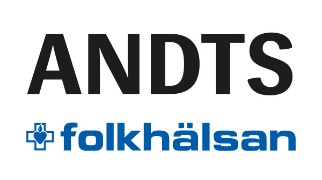 Orsaker att inte dricka alkohol, svarsalternativet ”mycket viktigt”Årskurs 7-9
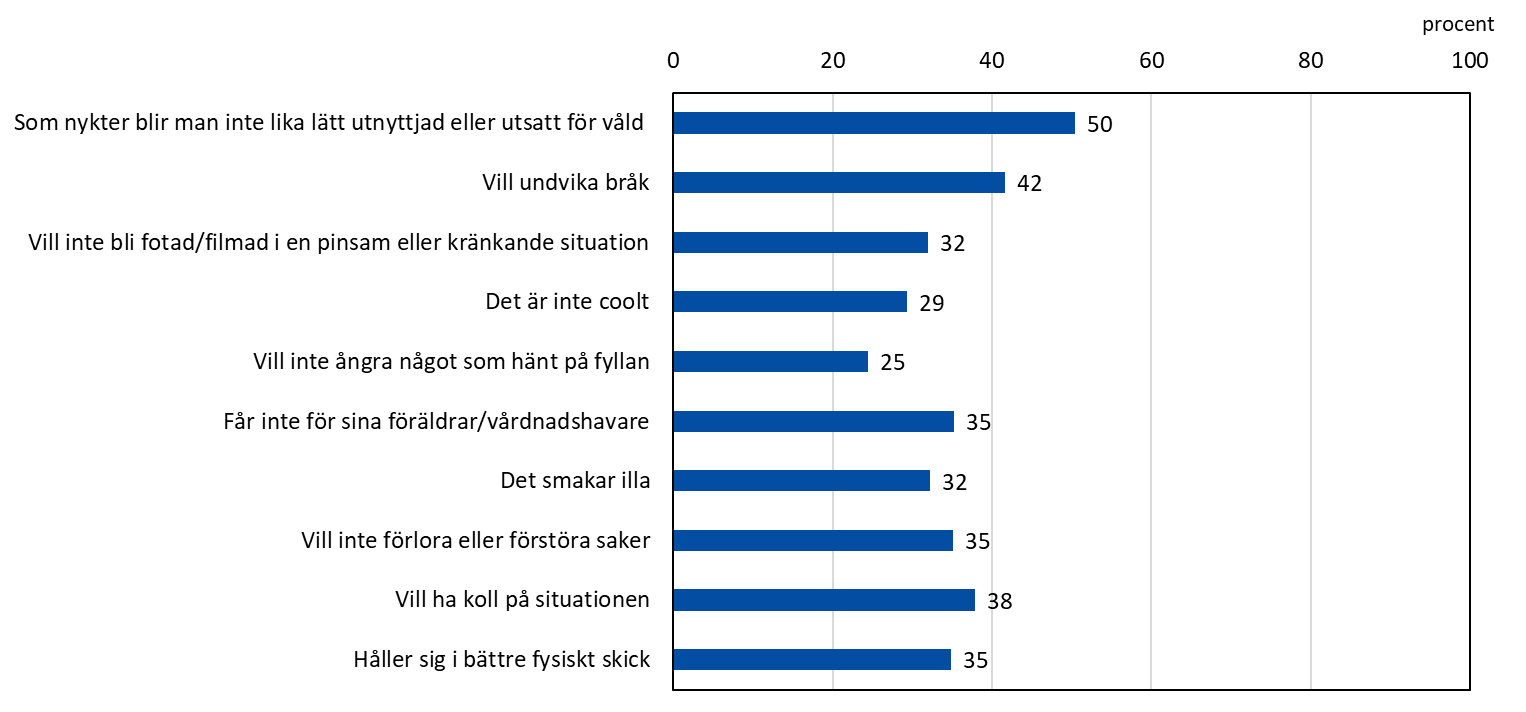 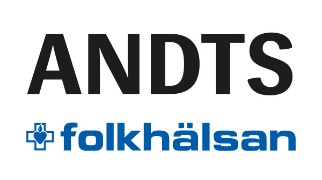 [Speaker Notes: Fråga: Du som valt att inte dricka dig berusad/inte dricka alls - hur viktiga är följande orsaker enligt dig? 
Svarsalternativen: 
Mycket viktig orsak
Ganska viktig
Inte så viktig
Inte alls viktig orsak]
Andra orsaker till att inte dricka sig berusad eller inte dricka alls
Man kan förstöra vänskap.
- Flicka åk 7
Dåligt för hälsan, både psykiskt och fysiskt.
- Flicka åk 8
Man får dålig kondition och då kan jag inte bli [idrotts]proffs. Det är inte alls coolt att hålla på med alkohol eller narkotika, det är faktiskt ganska töntigt. Man kan bli full och då blir det inte kul, man kan skada sig. Vad säger man till sina föräldrar då om man är full och har skadat sig ordentligt. - Flicka åk 8
Hälsan är väldigt viktig och man vill inte må dåligt i framtiden.
- Flicka åk 7
Man vill int skrämma sina barn (ifall man är förälder). 
- Pojke åk 7
Att man inte skadar sig eller någon annan. 
- Pojke åk 8
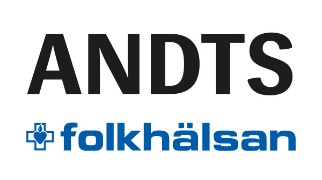 [Speaker Notes: Vanligaste enskilda orsaker
Ej hälsosamt (ca 90 svar)
Skaderisk (ca 30 svar)
Även pengar och lagen]
Om spelar, ingår det pengar i spelandet? Årskurs 7-9
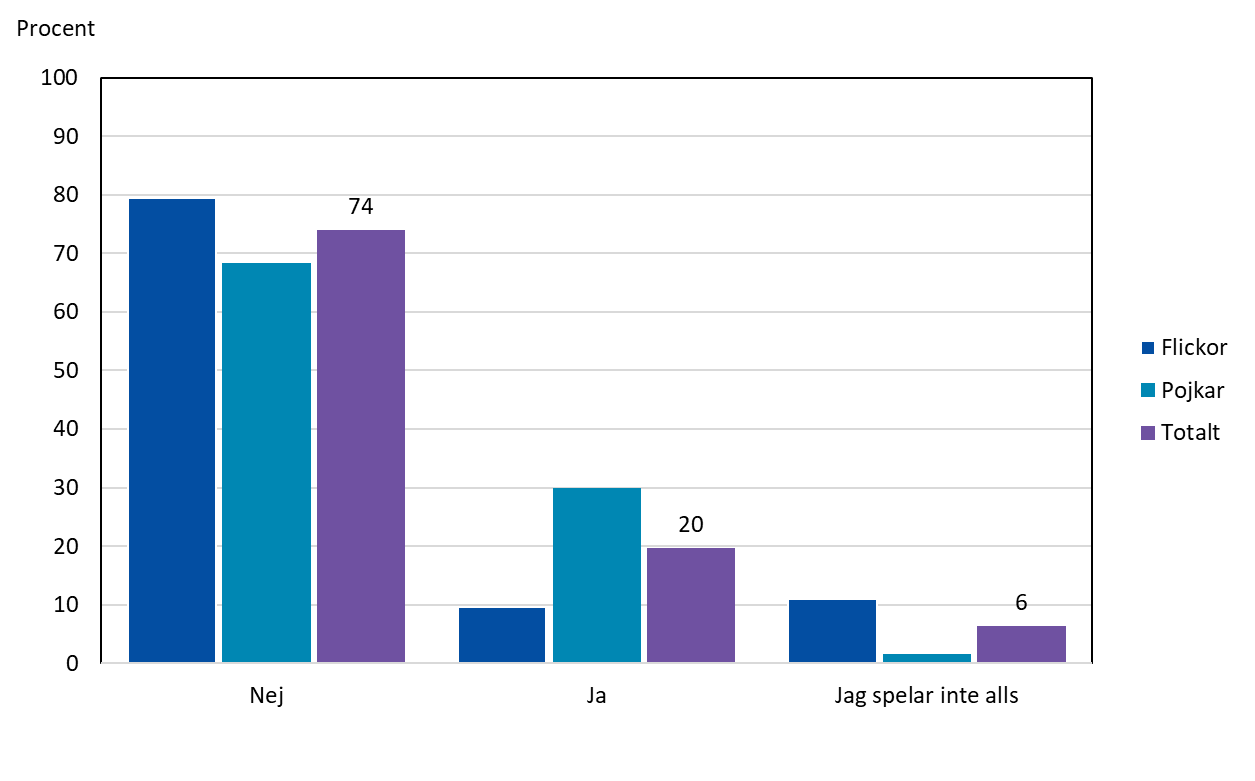 Totalt 8 % av samtliga svarande har någon i familjen som spelar om pengar.
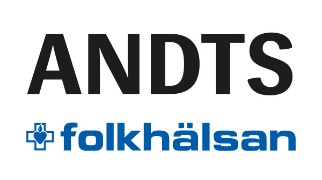 [Speaker Notes: Fråga: Om du spelar spel, ingår det pengar i ditt spelande?
Frågan omformulerad 2023. 
Tidigare fanns en fråga ”spelar du spel” och frågan om pengar ingår i spel ställdes bara till dem som uppgett att de spelar spel.

Svaren för spelsumman under den senaste månaden varierar mycket, från inget till över tusen euro. Bland de som uppgett ett belopp (97 av 167 svar) motsvarade ett genomsnittligt svar (median) 20 euro, medelvärdet var 129 euro.]
NarkotikaÅrskurs 7-9
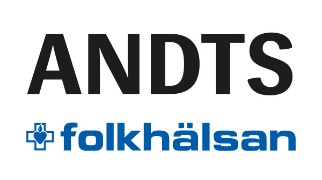 NarkotikaÅrskurs 7-9
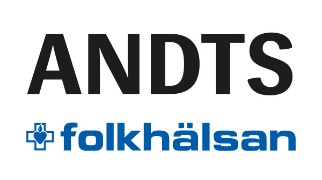 NarkotikaÅrskurs 7-9
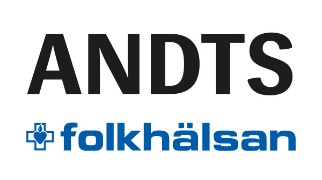 Har du använt någon receptbelagd medicin, som inte är utskriven till dig?Årskurs 7-9
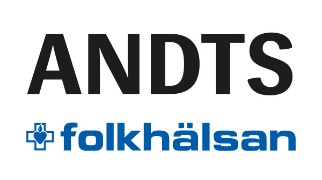 [Speaker Notes: Finns inte jämförande tal med 2022]
ANDTS-vanor med uppskattning av  ”stor risk” för hälsanÅrskurs 7-9
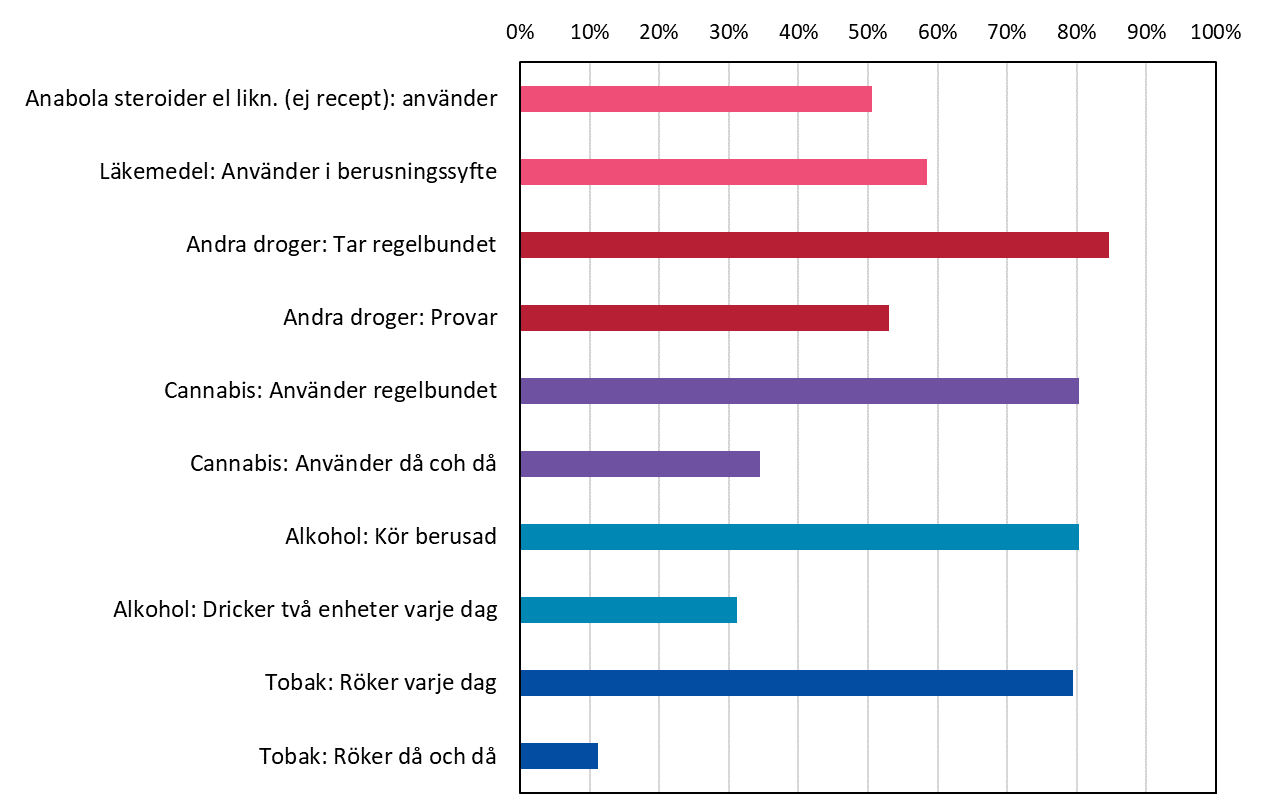 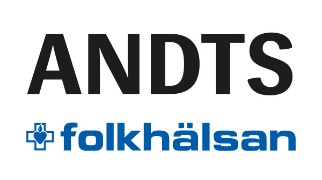 Not: Svarsalternativen var: Ingen risk, Liten risk, Måttlig risk och Stor risk
[Speaker Notes: Fråga: Hur skadligt för hälsan tror du att det är om man...
Svarsalternativen: 
Ingen risk
Liten risk
Måttlig risk
Stor risk]
Många spel har "pengar" i en form av en sorts spelvaluta som man får genom att bara spela spelet. Detta gör det svårt att veta om ni menar riktiga pengar eller spelpengarna. 
- Pojke åk 8
Avslutande tankar
Om ni ska välja något att satsa pengar på var det skolmaten, man vill inte äta och går ofta hungrig med den här maten.
- Flicka åk 7
När jag var i Sittkoffs så kom några skummisar och fråga om vi ville ha hasch, jag sa nej.
- Pojke åk 8
Om jag ville skulle jag jätte lätt att få tag i alkohol och narkotika så det borde ni försöka fixa det. - Flicka åk 8
Mina kompisar gör massa saker å vill att jag ska testa men jag gör inte det. 
- Flicka åk 8
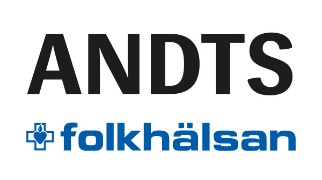 Se mera om drogförebyggande arbete på www.folkhalsan.ax
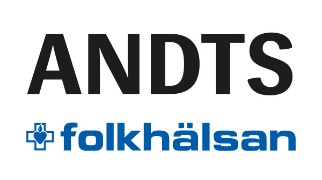